REDE URBANA
Cidades que tem relações comerciais, culturais, financeiras, industriais, políticas  entre si e que geralmente estão sob o comando de uma cidade com maior desenvolvimento econômico.
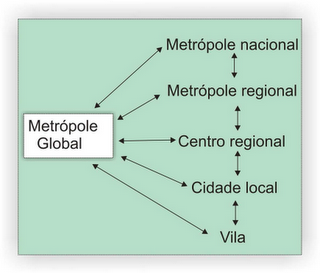 CATEGORIAS-REDE URBANA
Cidades de diferentes tamanhos quanto ao número de habitantes .
Cidades que se diferenciaram de outras pelo desenvolvimento do setor terciário.
Cidades com funções diferentes.

Exemplos: São Paulo, Belo Horizonte, Vitória, Guarujá...
FUNÇÕES URBANAS
Considera-se como "função da cidade" à atividade principal que leva a considerar esta ou aquela cidade "especializada" nessa mesma atividade. 
Exemplos:
Religiosa-Aparecida do Norte
Político administrativa-Brasília
Industrial-São Bernardo do Campo
Portuária-Santos
HIERARQUIA URBANA
Hierarquia urbana corresponde à ordem e à 
subordinação de cidades em relação às outras. Cidades maiores influenciam as cidades menores.
                        Exemplo:
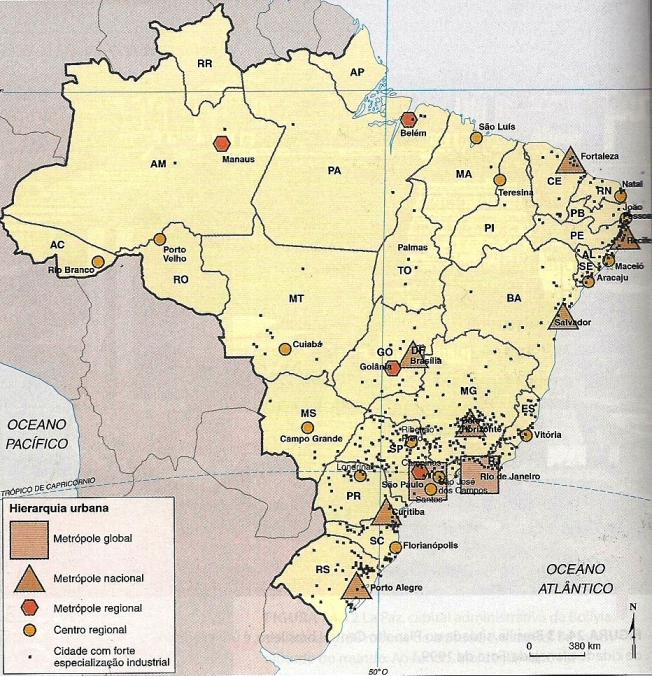 CONURBAÇÃO
A unificação da área urbana de duas ou mais cidades, em consequência de seu crescimento horizontal, recebe o nome de conurbação.
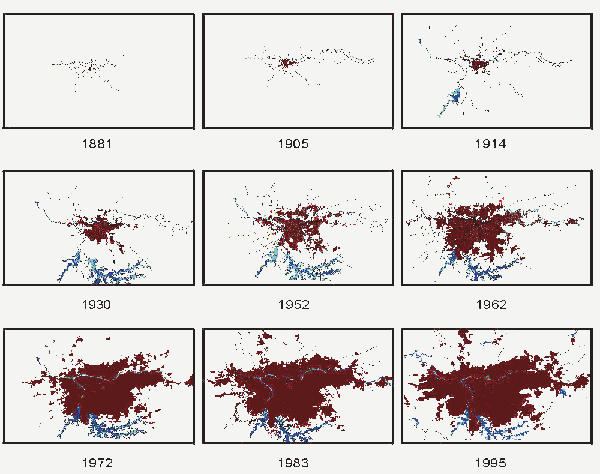 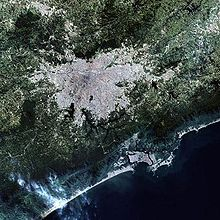 REGIÕES METROPOLITANAS
No Brasil, a conurbação tem ocorrido, principalmente entre as capitais de estados e suas cidades vizinhas. Esse fato levou s governos estaduais a criarem as Regiões Metropolitanas para integrar as administrações municipais e implantar de políticas públicas de interesse comum.
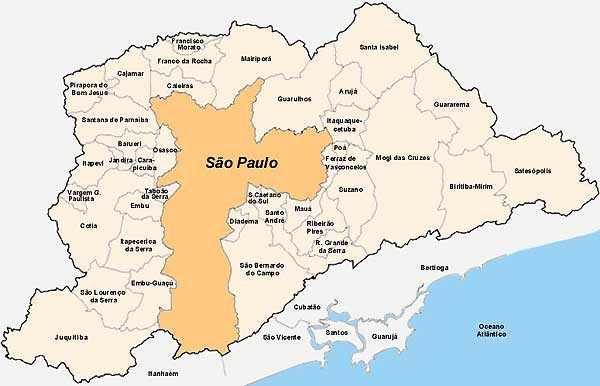 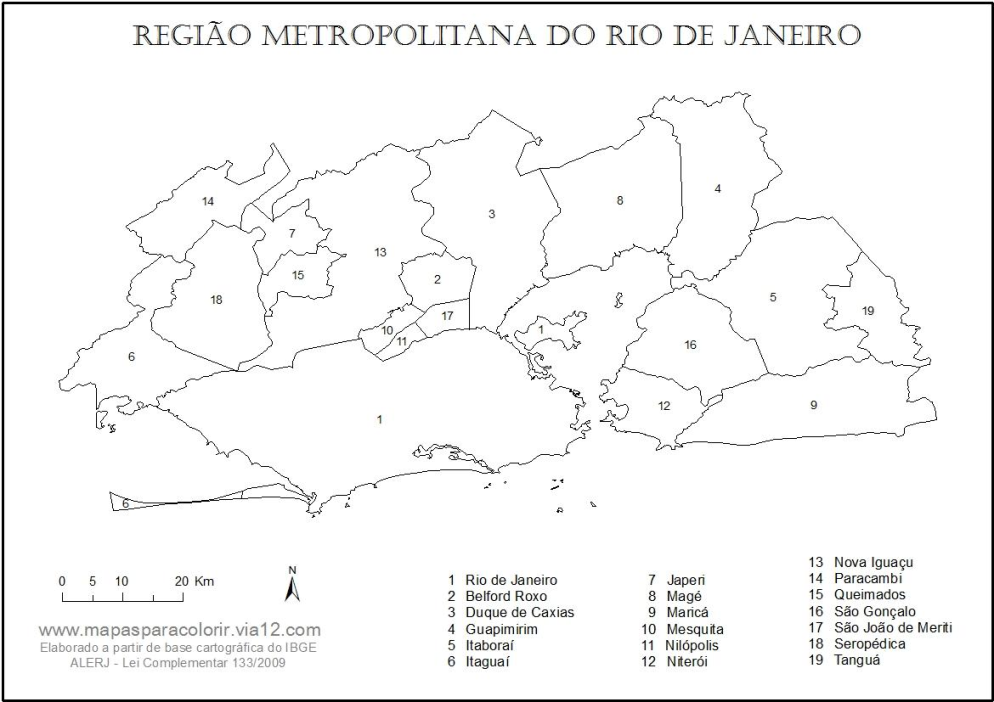 MEGALÓPOLE
Megalópole é uma grande aglomeração urbana, formada por cidades de diversos tamanhos, nas quais se incluem metrópoles, cujos limites se confundem graças à ocorrência de conurbação.
Área mais industrializada e urbanizada do país, que recebe muito investimentos, por causa da mão de obra especializada, maior rede de transportes,aeroportos,fontes de energia...
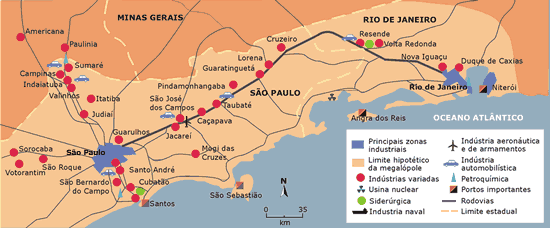 PROBLEMAS URBANOS
Poluição gerando ilhas de calor
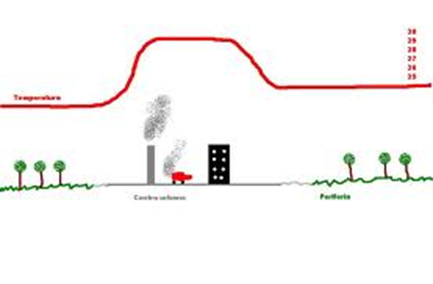 PROBLEMAS URBANOS
Segregação socioespacial -fatores econômicos (renda desigual) e culturais(preconceito, empregos...)
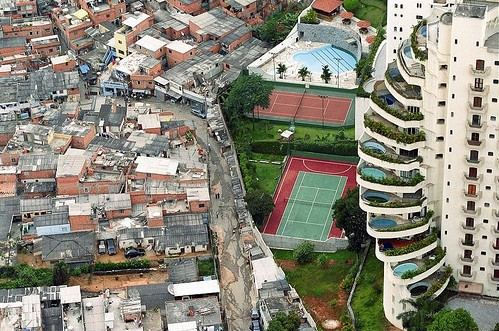 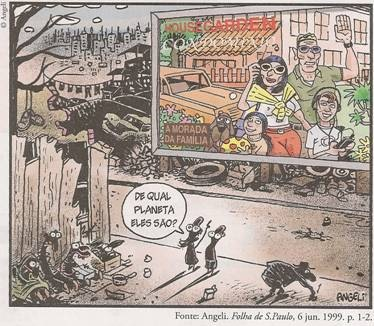 PROBLEMAS URBANOS
Moradias precárias-falta de infra estrutura
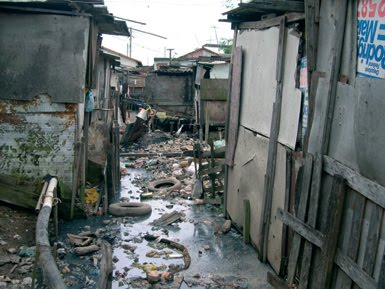 PROBLEMAS URBANOS
Serviços públicos precários(escolas, hospitais...)
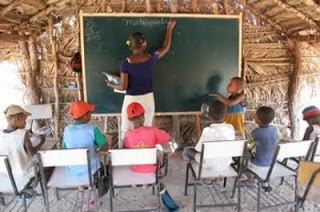 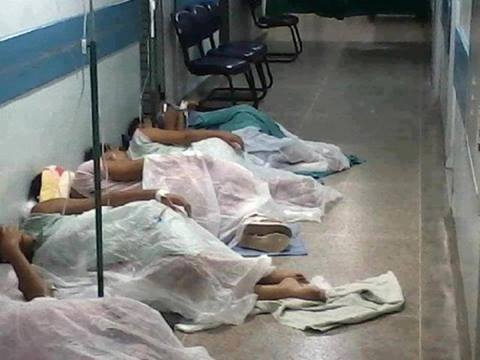 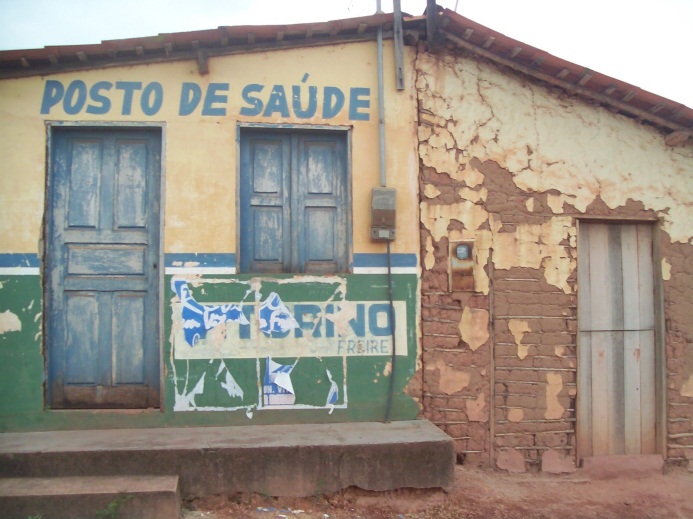 MANIFESTAÇÕES#VANDALISMO
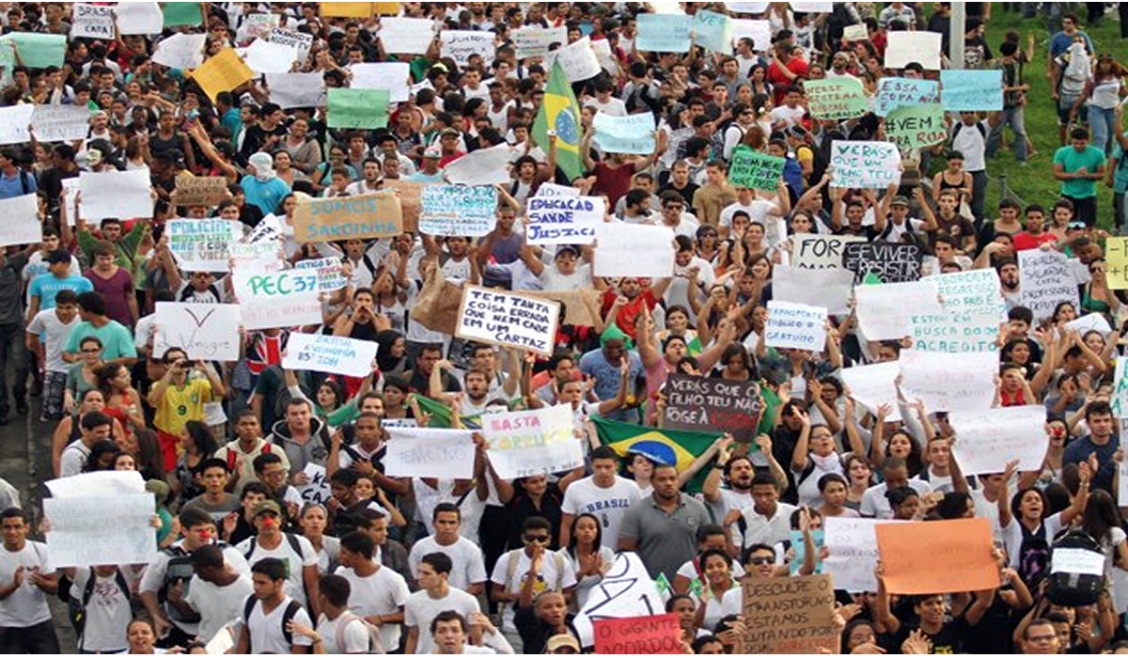 MAPA- CIDADE DE SÃO PAULO
MAPA- GRANDE SÃO PAULO
MAPA-ESTADO DE SÃO PAULO